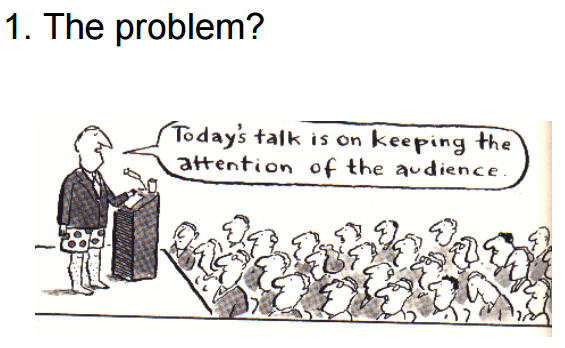 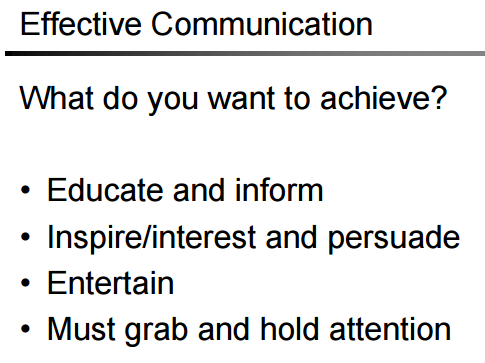 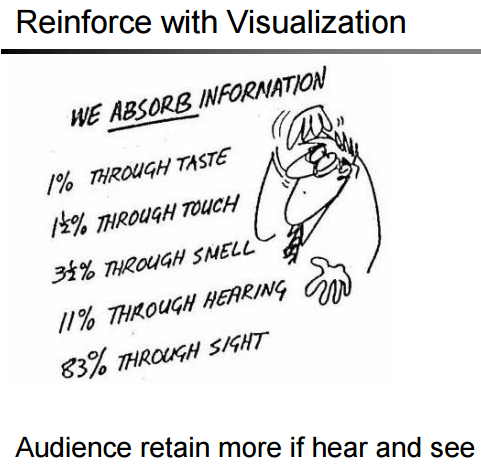 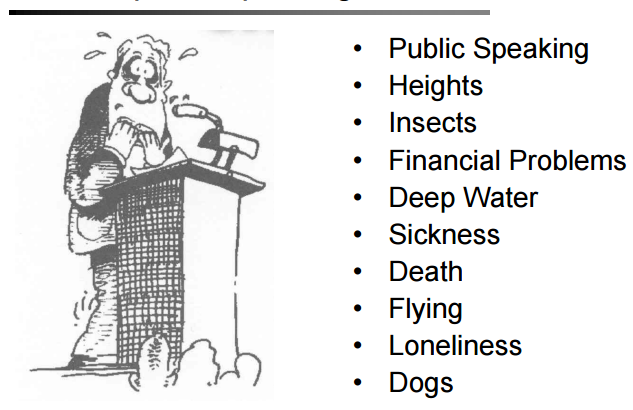 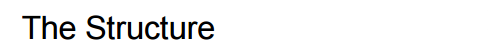 The Three S’s

1. State the point



2. Support the point


3. Summarize the point
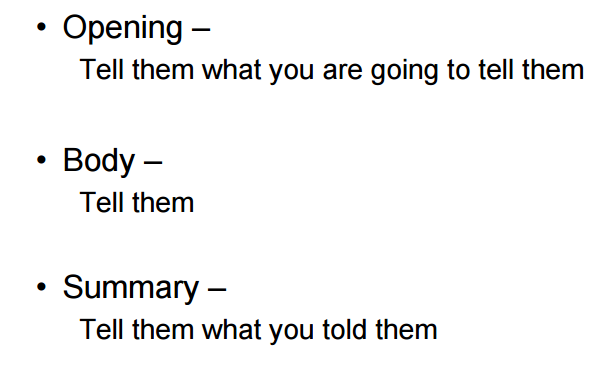 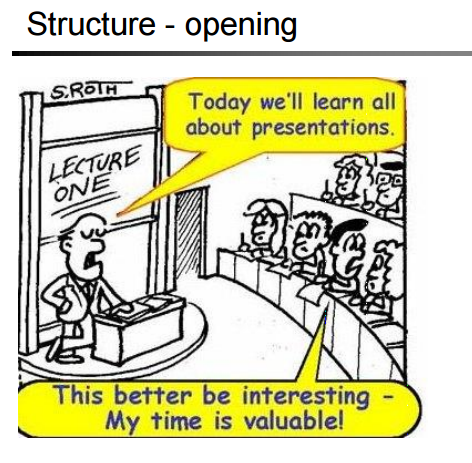 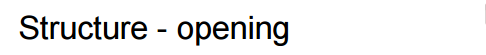 State the point
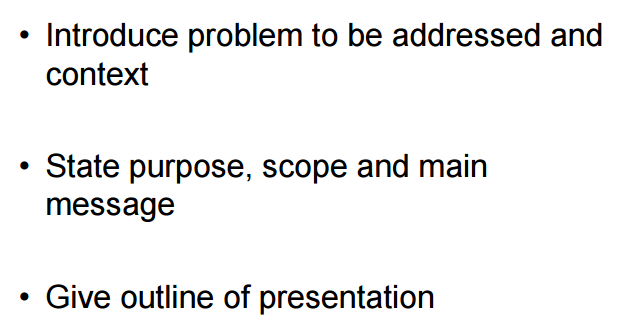 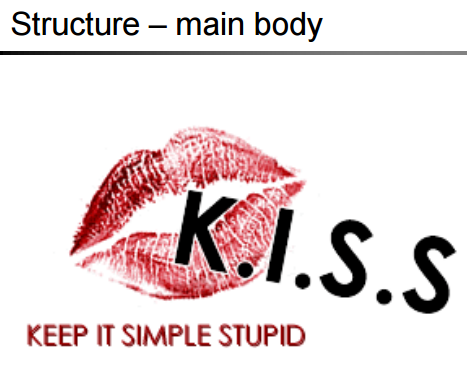 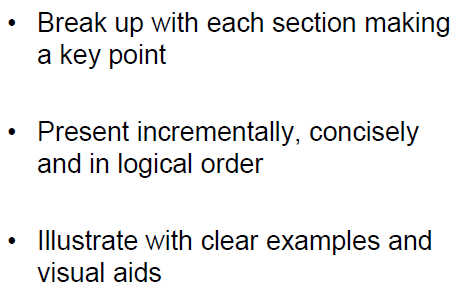 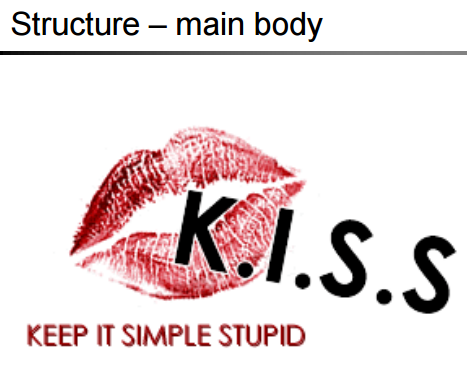 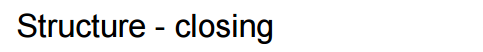 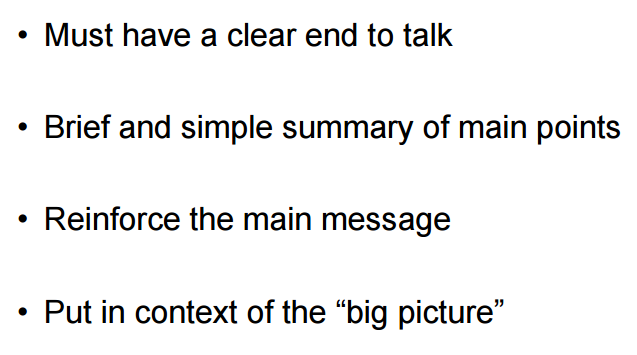 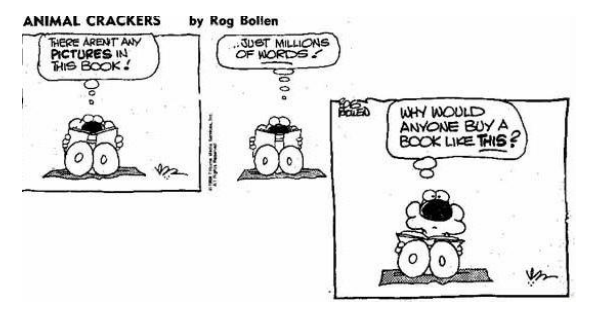 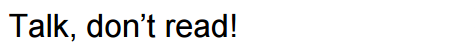 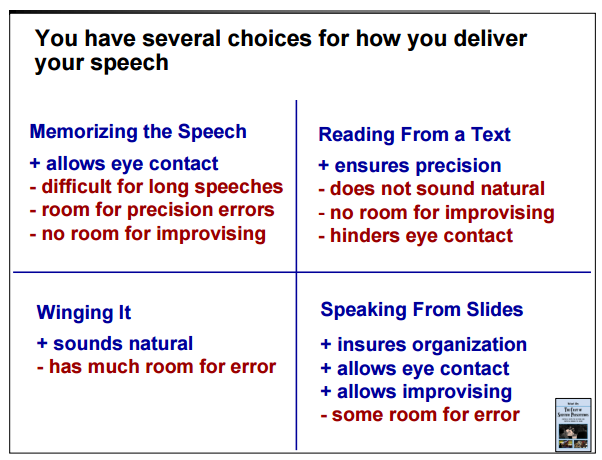 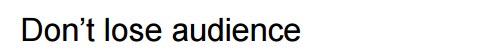 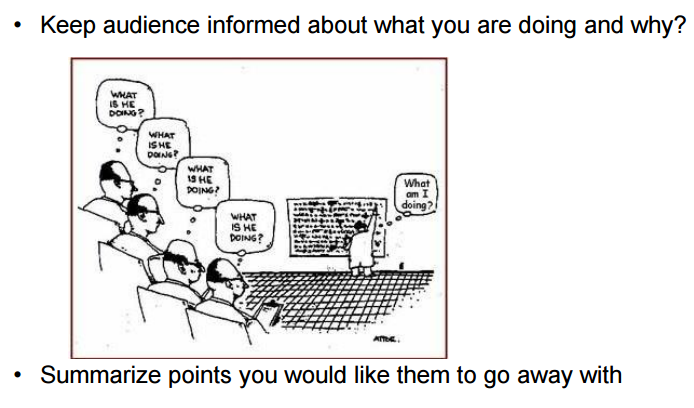 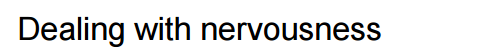 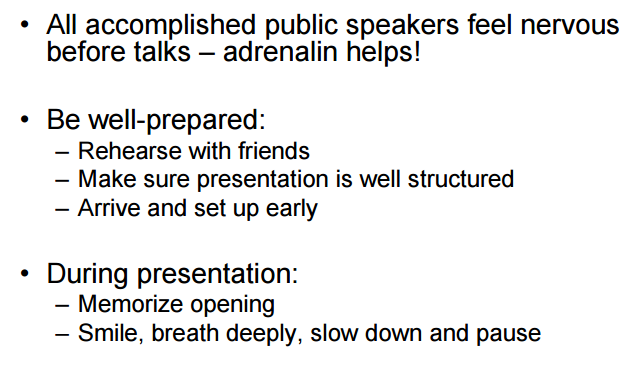 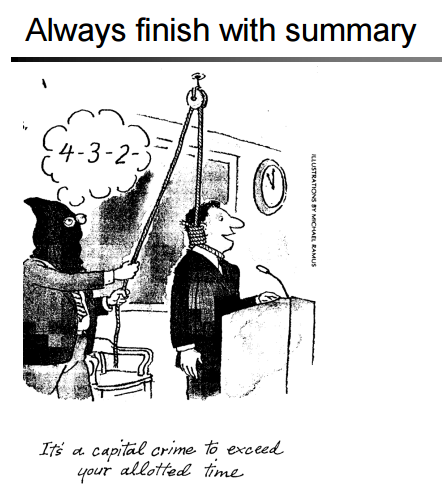 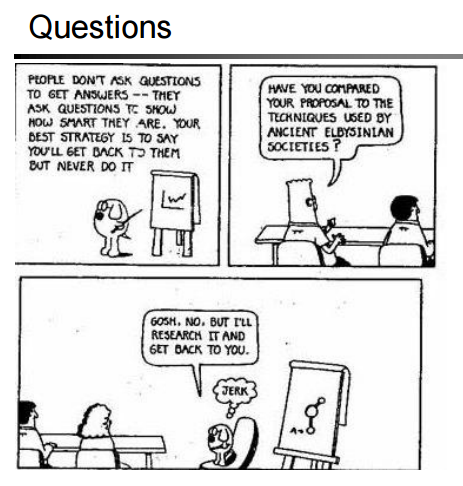 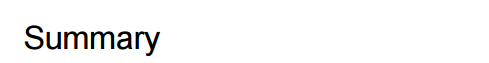 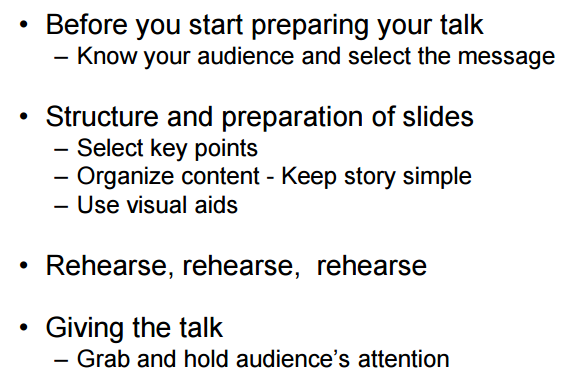 Common Presentation Pitfalls & Corrections

Pitfall					Correction

Look mostly at the teacher		3-directional pan 

 Standing on one spot			Different positions

Overburdening slides with words	Bullet point

Too many topics to cover		Pair up or justify
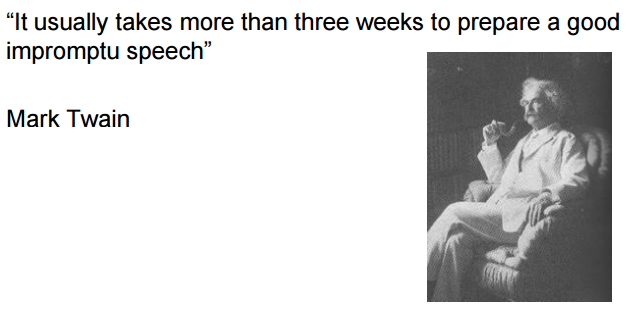